Русь и Золотая Орда
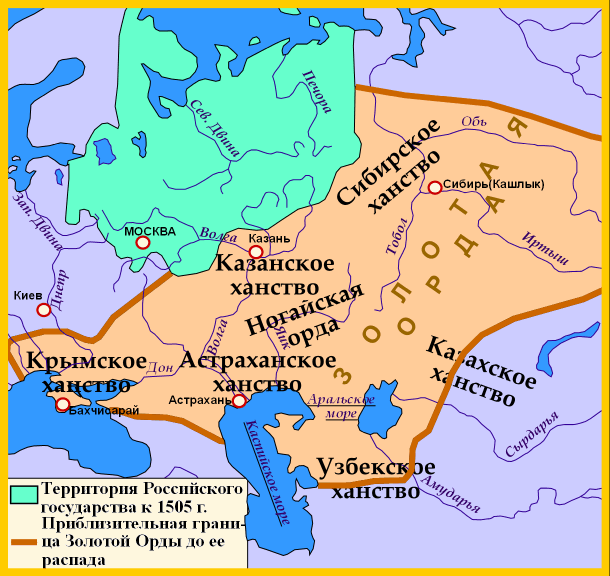 основные признаки ордынского ига?
Политическая зависимость
Экономическая зависимость
Ярлык – ханская грамота, дававшая право русским князьям властвовать в своих землях.
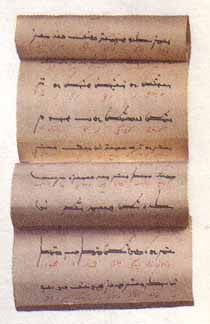 Основные признаки ордынского ига?
Политическая зависимость
Экономическая зависимость
Княжение по ярлыку
 Контроль за деятельностью князей
 Вмешательство в порядок управления
«Ордынский выход» – ежегодная дань, которую собирали на Руси для хана Золотой Орды.
Баскак – представитель ордынского хана на Руси, который осуществлял контроль за действиями князей, ведал сборами дани.
Основные признаки ордынского ига?
Политическая зависимость
Экономическая зависимость
Княжение по ярлыку
 Контроль за деятельностью князей
 Вмешательство в порядок управления
Ежегодная выплата дани – «ордынский выход»
В 1257-1259 годах монгольские чиновники – численники – провели на Руси перепись населения. 

Численник – монгольский чиновник, проводивший перепись населения.

Все жители были переписаны и обязаны были ежегодно платить большую дань. 

Дань не платило только духовенство, которое завоеватели стремились использовать для укрепления своей власти.
Сбор дани всегда сопровождался насилием и грабежом, тех кто не платил обращали в рабов.
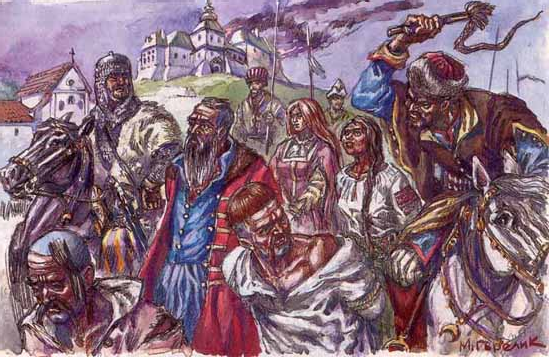 Основные признаки ордынского ига?
Политическая зависимость
Экономическая зависимость
Княжение по ярлыку
 Контроль за деятельностью князей
 Вмешательство в порядок управления
Ежегодная выплата дани – «ордынский выход»
Другие повинности
Основные признаки ордынского ига?
Политическая зависимость
Экономическая зависимость
Княжение по ярлыку
 Контроль за деятельностью князей
 Вмешательство в порядок управления
 Жестокая расправа с неповиновением
Ежегодная выплата дани – «ордынский выход»
Другие повинности
В 1252 г. Александр Невский отправился в Золотую Орду и получил ярлык на великое владимирское княжение.
Домашнее задание
§18, подготовить ответы к вопросам в конце параграфа, учить записи.